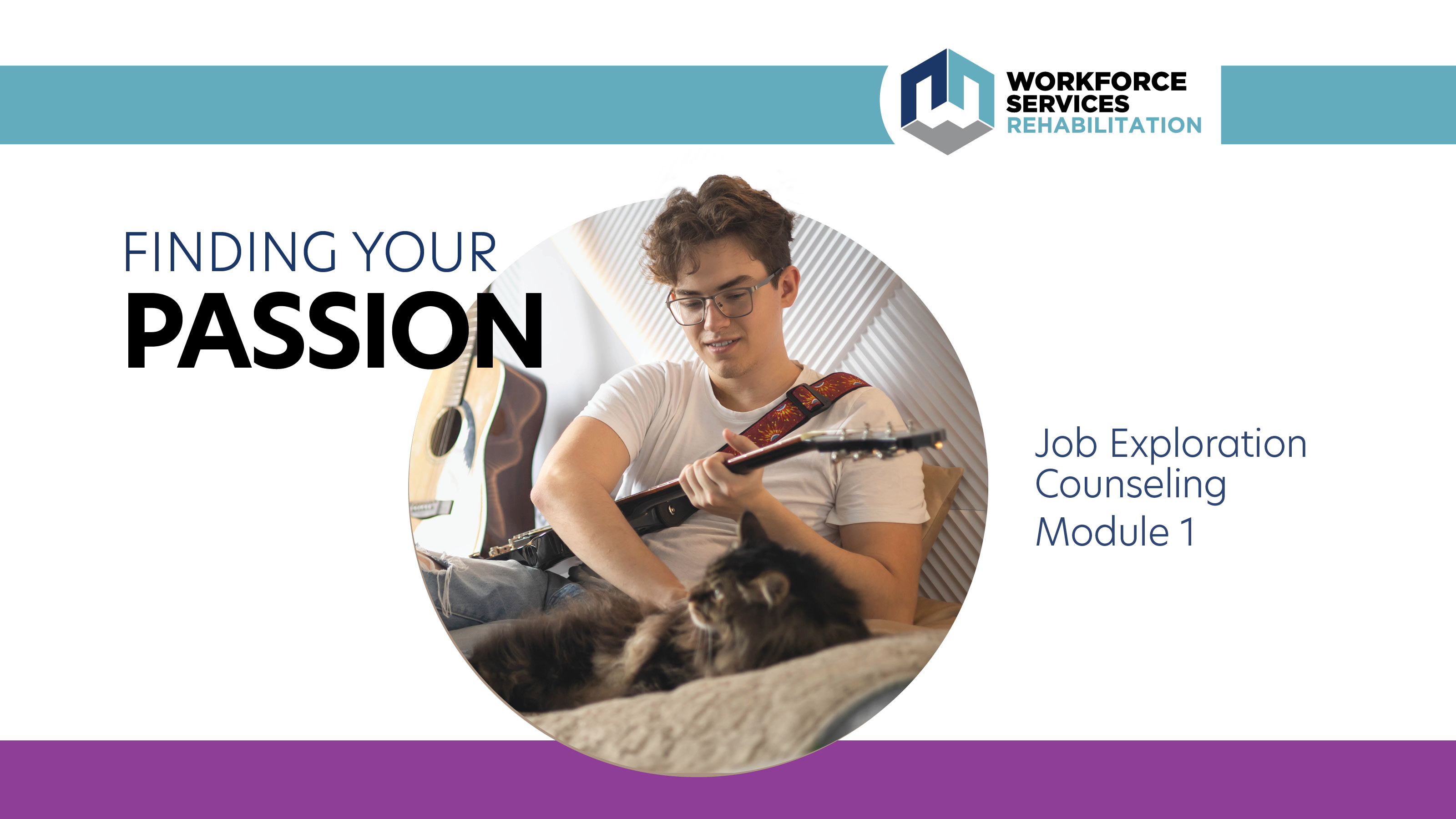 Keywords
What’s Your Passion activity
Things I like to do activity
Things that interest me activity
Review and sharing
Passion: A feeling of enthusiasm or excitement for doing something.

Vocational interest: Likes or dislikes a person has regarding different careers or types of work.
Consider these questions:
What do you like to do?
What do other people tell you you’re good at?
What do you wish you could spend more time doing?
Name your top 3 passions.
The Wave
Figure out a path through the class and decide what the wave motion will look like. (Pretend you are in the student section at a sports event.)
Stand up
The first person will start the wave and pass it along the path through the class.
The last person will end the wave and start a new wave in the opposite direction. The new wave will move backwards through the group along the same path.
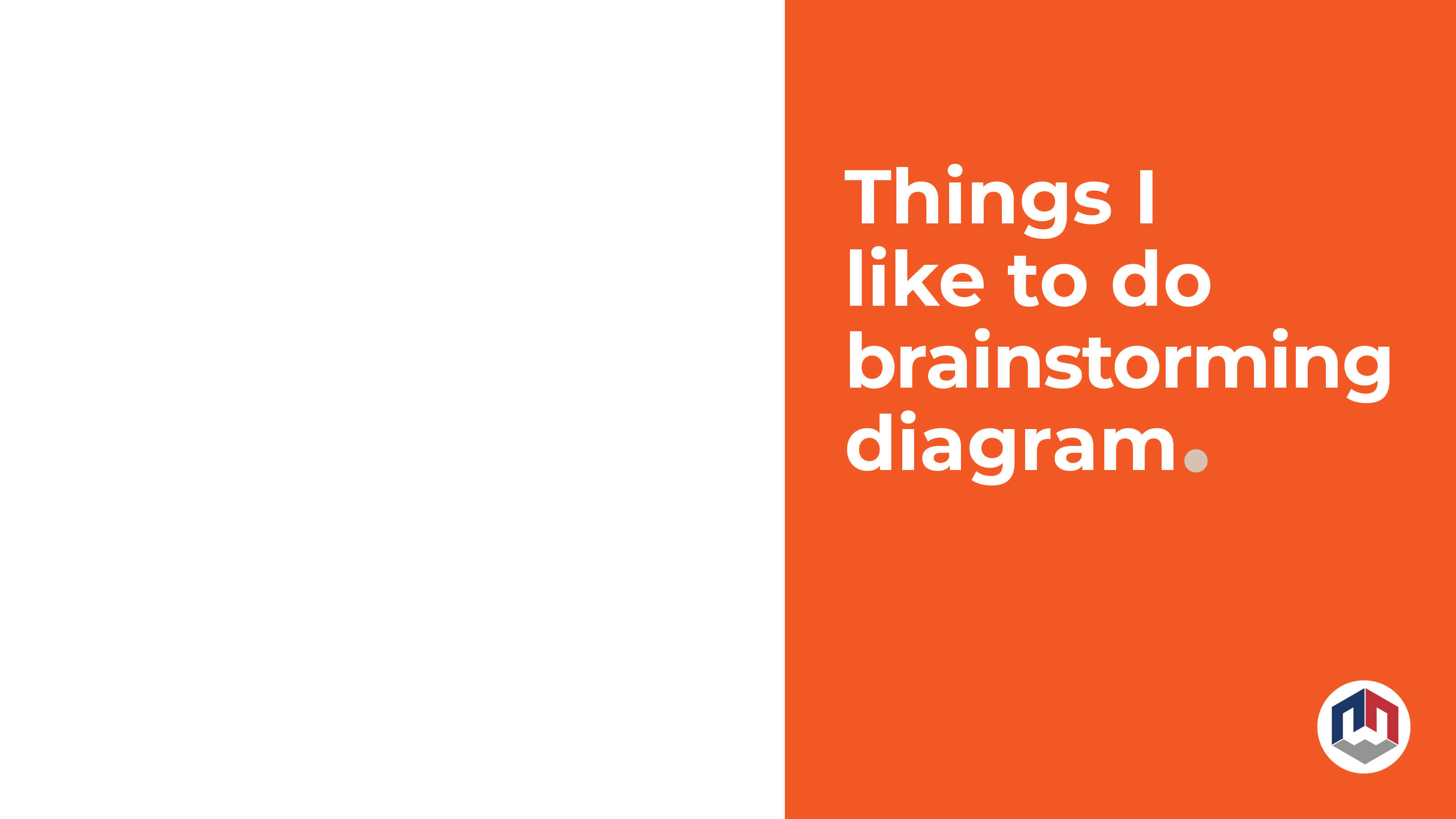 Draw
Draw pictures in the bubbles with the things you like to do or that interest you in a possible career.
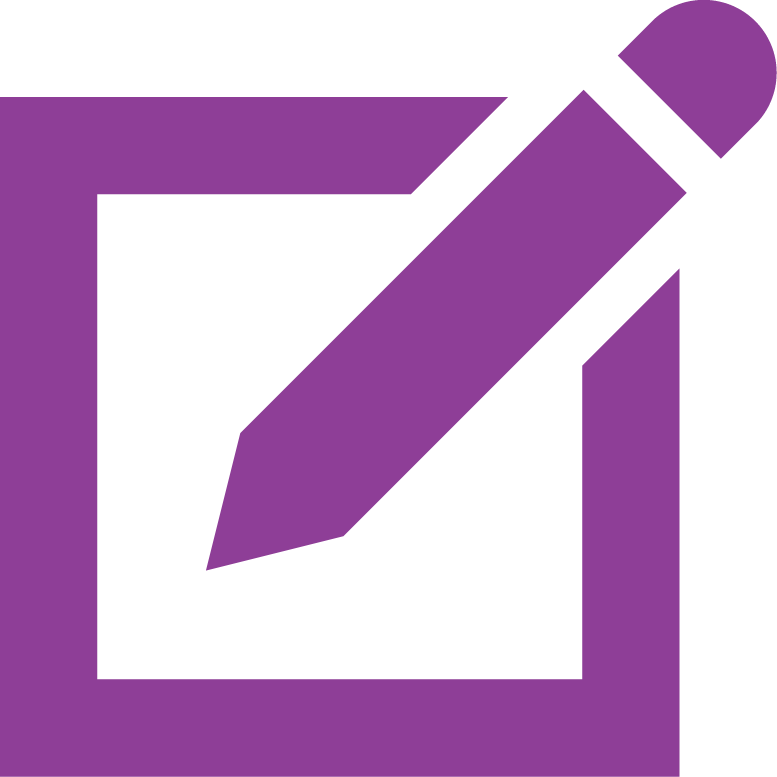 Write
Write while filling in the bubbles with the things you like to do owr that interest you as a possible career.
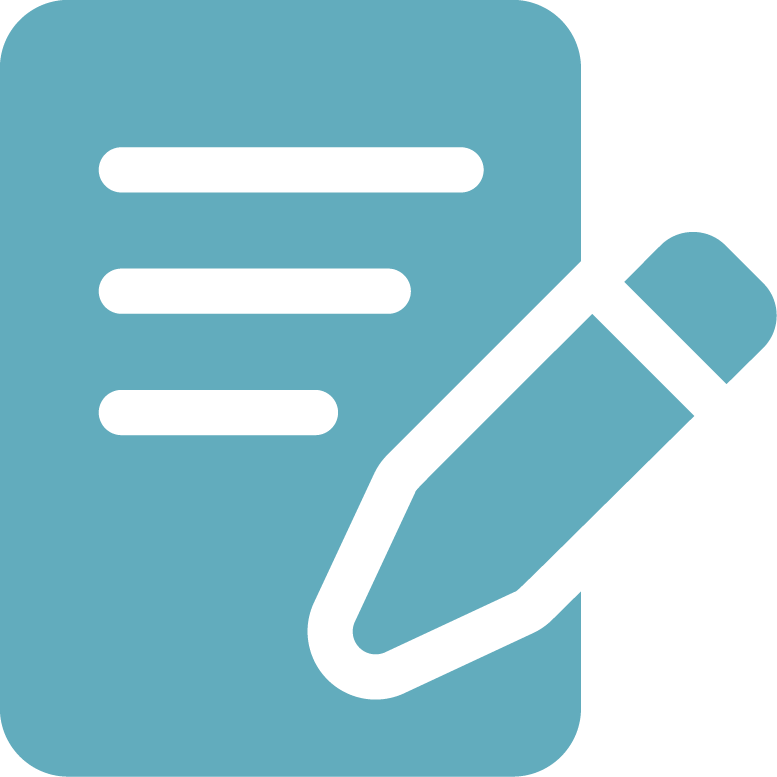 Cut pictures out of magazines to show things you are interested in and glue them to a poster board.
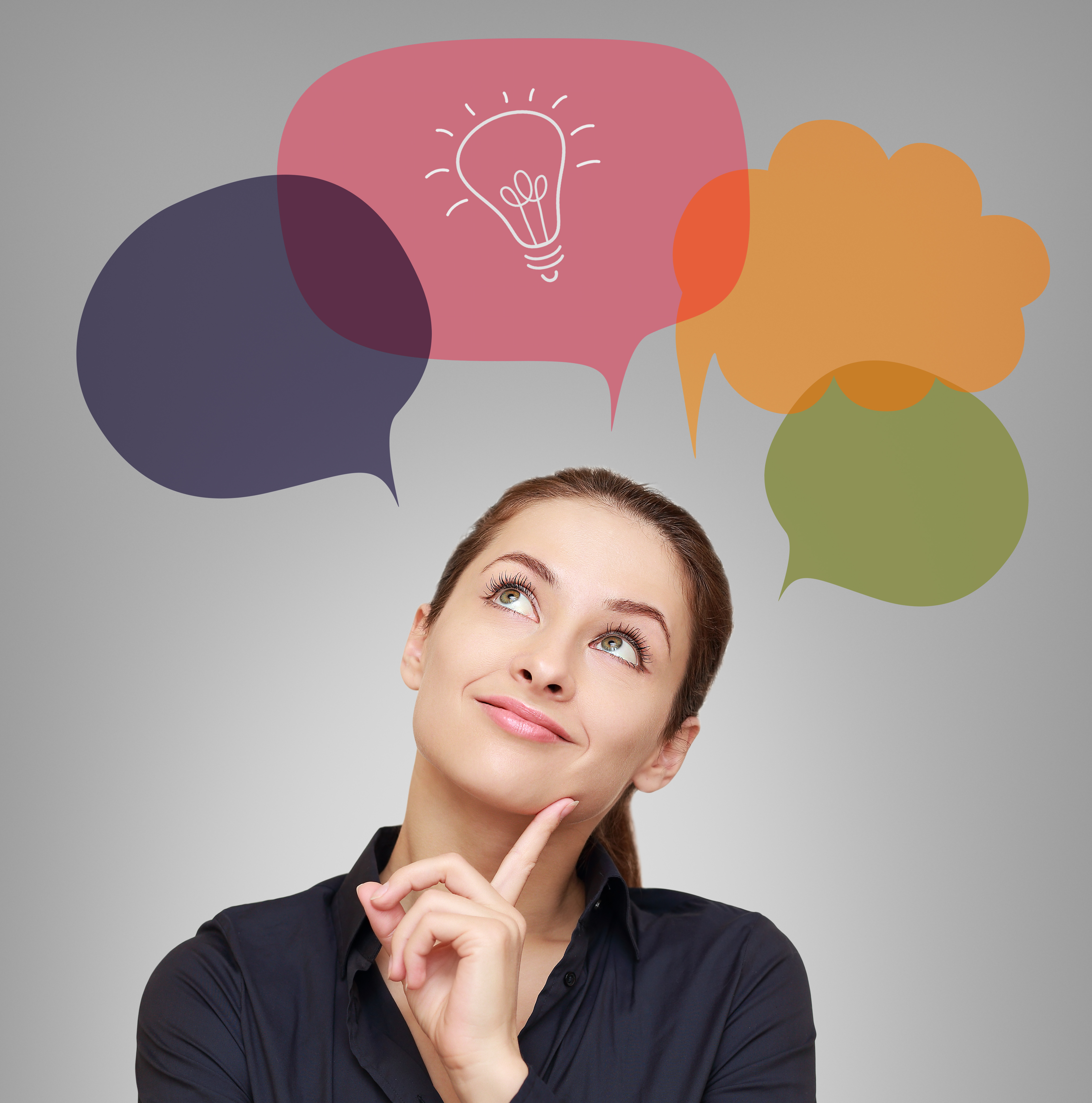 What did you learn about using your passion to help you decide what type of career might be a good fit for you?
Questions?
Name and email: